Intellectual Disability
Formerly called mental retardation
Intellectual Disability (ID)
Intellectual Disability (ID), once called mental retardation, is characterized by below-average intelligence or mental ability and difficulty adapting to the demands of independent living. 
People with intellectual disabilities can and do learn new skills, but they learn them more slowly. 
There are varying degrees of intellectual disability, from mild to profound.
Intellectual Disability (ID)
About 2% of the population has an IQ below 70.

According to the APA about half (1%) qualify as intellectually disabled. 

Those with an ID are classified as having a mild, moderate, severe, or profound intellectual disability.
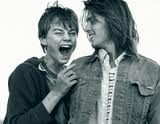 What is Intellectual Disability?
Someone with intellectual disability has limitations in two areas. These areas are:
Intellectual functioning. Also known as IQ, this refers to a person’s ability to learn, reason, make decisions, and solve problems.
Adaptive behaviors. These are skills necessary for day-to-day life, such as being able to communicate effectively, interact with others, and take care of oneself.
IQ (Intelligence Quotient)
IQ (intelligence quotient) is measured by an IQ test. The average IQ is 100. A person is considered intellectually disabled if he or she has an IQ of less than 70 to 75.
Adaptive Behaviors
To measure a child’s adaptive behaviors, a specialist will observe the child’s skills and compare them to other children of the same age. 
Things that may be observed include how well the child can feed or dress himself or herself; how well the child is able to communicate with and understand others; and how the child interacts with family, friends, and other children of the same age.
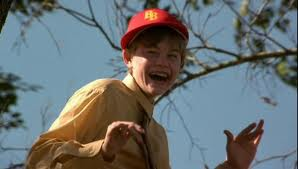 1% of the Population
Intellectual disability is thought to affect about 1% of the population.
 Of those affected, 85% have mild intellectual disability. This means they are just a little slower than average to learn new information or skills. With the right support, most will be able to live independently as adults.
Degrees of ID
Mild
IQ between 50 – 69
85% of people with ID
Up to 6th grade level.
Can live independently with assistance.
Moderate
IQ 35-49
10% of people with ID
Up to 2nd grade level.
Need assistance
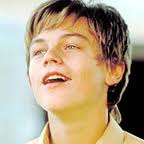 More serious cases
Severe
IQ 20-34
3 – 4 % of cases
Can learn to talk and perform simple work but extremely limited
Profound
IQ below 20
1-2% of cases
Require constant aid and supervision
What are the signs of intellectual disability in children?
There are many different signs of intellectual disability in children. Signs may appear during infancy, or they may not be noticeable until a child reaches school age. It often depends on the severity of the disability. Some of the most common signs of intellectual disability are:
Rolling over, sitting up, crawling, or walking late
Talking late or having trouble with talking
Slow to master things like potty training, dressing, and feeding himself or herself
Difficulty remembering things
Inability to connect actions with consequences
Behavior problems such as explosive tantrums
Difficulty with problem-solving or logical thinking
In children with severe or profound intellectual disability, there may be other health problems as well. These problems may include seizures, coexisting disorders (anxiety, autism, etc.), motor skills  impairment, vision or hearing problems.
What causes Intellectual Disability?
Anytime something interferes with normal brain development, intellectual disability can result. However, a specific cause for intellectual disability can only be pinpointed about a third of the time.
The most common causes of intellectual disability are:
Genetic conditions. These include things like Down syndrome (caused by an extra chromosome)
Problems during pregnancy. Things that can interfere with fetal brain development include alcohol or drug use, malnutrition, or certain infections.
Problems during childbirth. Intellectual disability may result if a baby is deprived of oxygen during childbirth or born extremely premature.
Illness or injury. Infections like meningitis, whooping cough, or the measles can lead to intellectual disability. Severe head injury, near-drowning, extreme malnutrition, exposure to toxic substances such as lead, and severe neglect or abuse can also cause it.
None of the above. In two-thirds of all children who have intellectual disability, the cause is unknown.
Can intellectual disability be prevented?
Certain causes of intellectual disability are preventable. The most common of these is fetal alcohol syndrome. Pregnant women shouldn’t drink alcohol. Getting proper prenatal care, taking a prenatal vitamin, and getting vaccinated against certain infectious diseases can also lower the risk that your child will be born with intellectual disabilities.
In families with a history of genetic disorders, genetic testing may be recommended before conception.
Certain tests, such as ultrasound and amniocentesis, can also be performed during pregnancy to look for problems associated with intellectual disability. Although these tests may identify problems before birth, they cannot correct them.
How is intellectual disability diagnosed?
Three things factor into the diagnosis of intellectual disability: interviews with the parents, observation of the child, and testing of intelligence and adaptive behaviors.
 A child is considered intellectually disabled if he or she has deficits in both IQ and adaptive behaviors.
 If only one or the other is present, the child is not considered intellectually disabled.
Treatment
After a diagnosis of intellectual disability is made, a team of professionals will assess the child’s particular strengths and weaknesses. 
This helps them determine how much and what kind of support the child will need to succeed at home, in school, and in the community.
What services are available for children with ID?
For babies and toddlers, early intervention programs are available. A team of professionals works with parents. Early intervention may include speech therapy, occupational therapy, physical therapy, family counseling, training with special assistive devices, or nutrition services.
School-age children with intellectual disabilities (including preschoolers) are eligible for special education for free through the public school system. This is mandated by the Individuals With Disabilities Education Act (IDEA).
What is an IEP?
Students may have an IEP (Individualized Education Plan) or receive special education services for many different reasons. These are not just for students with a diagnosis of intellectual disability.
Parents and educators work together to create an IEP, which outlines the child’s needs and the services the child will receive at school. The point of special education is to make adaptations, accommodations, and modifications that allow a child with an intellectual disability to succeed in the classroom.
Sources
WebMd.com
Thinking About Psychology, 2nd Edit.